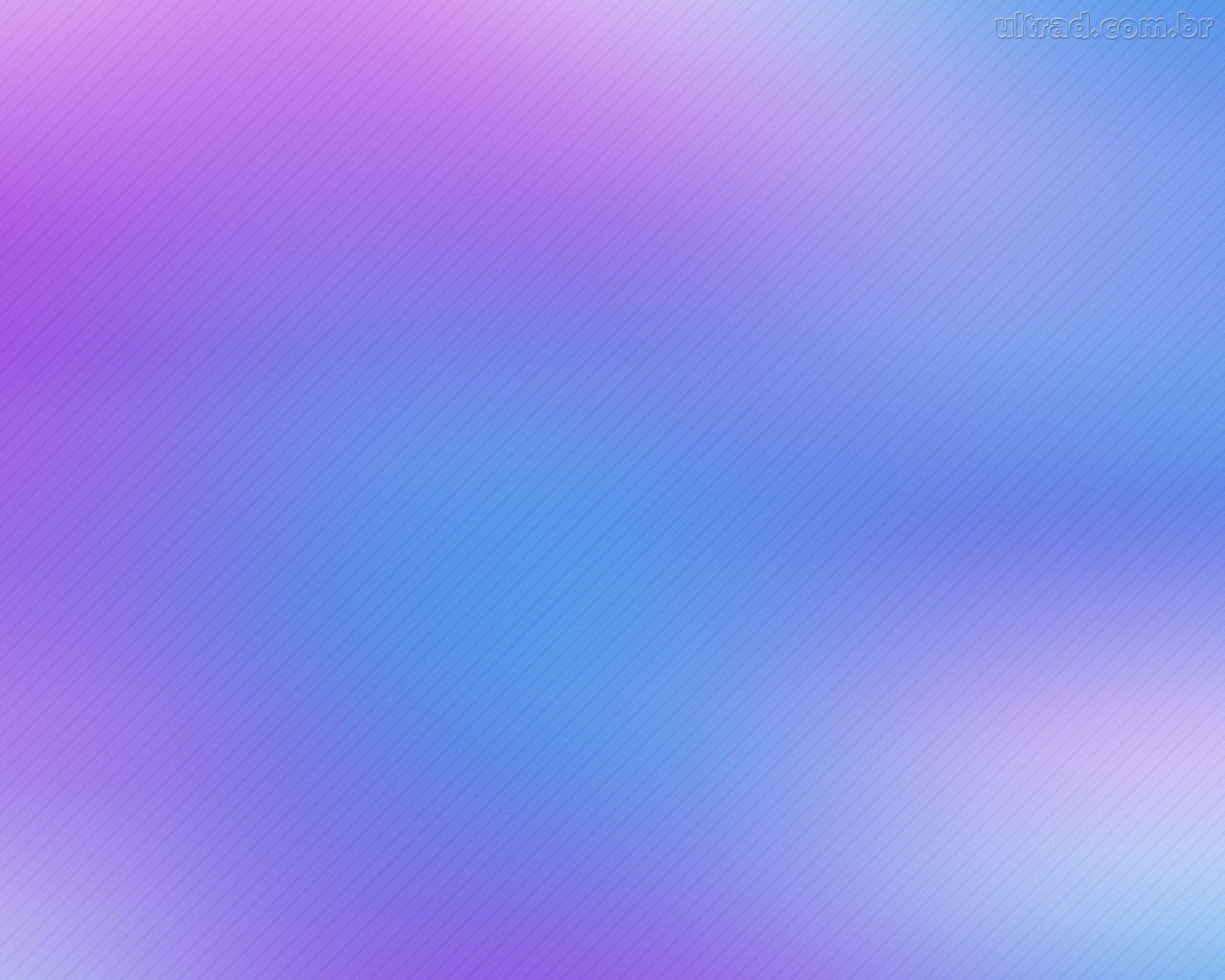 UNIVERSIDADE ABERTA DO SUSUNIVERSIDADE FEDERAL DE PELOTASEspecialização em Saúde da FamíliaModalidade a DistânciaTurma nº 8
Melhoria da Atenção à Saúde das pessoas com Hipertensão e/ou Diabetes na UBS Caibaté 1, Caibaté/RS
Arnaldo Brizo Pereira
Orientador: Aline Basso da Silva
Co-Orientador: José Adailton da Silva
Pelotas
 2015
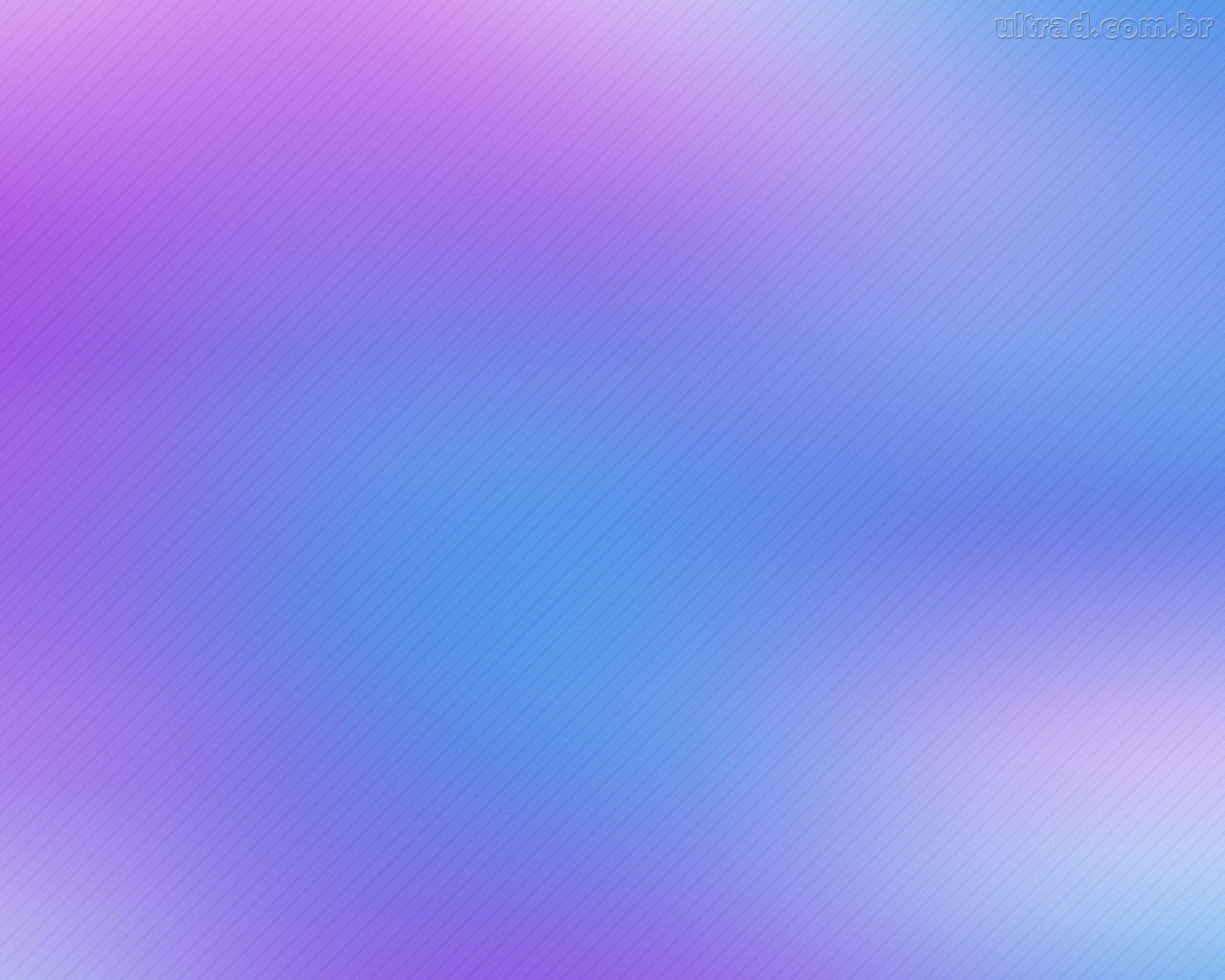 Introdução
Caibaté é um município do Estado do Rio Grande do Sul, possui uma população de 4954 habitantes, localiza-se na Região Missioneira do Estado e, por localizar-se geograficamente no centro desta, o município é conhecido como "o coração das missões" (IBGE, 2010).
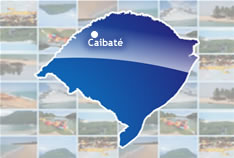 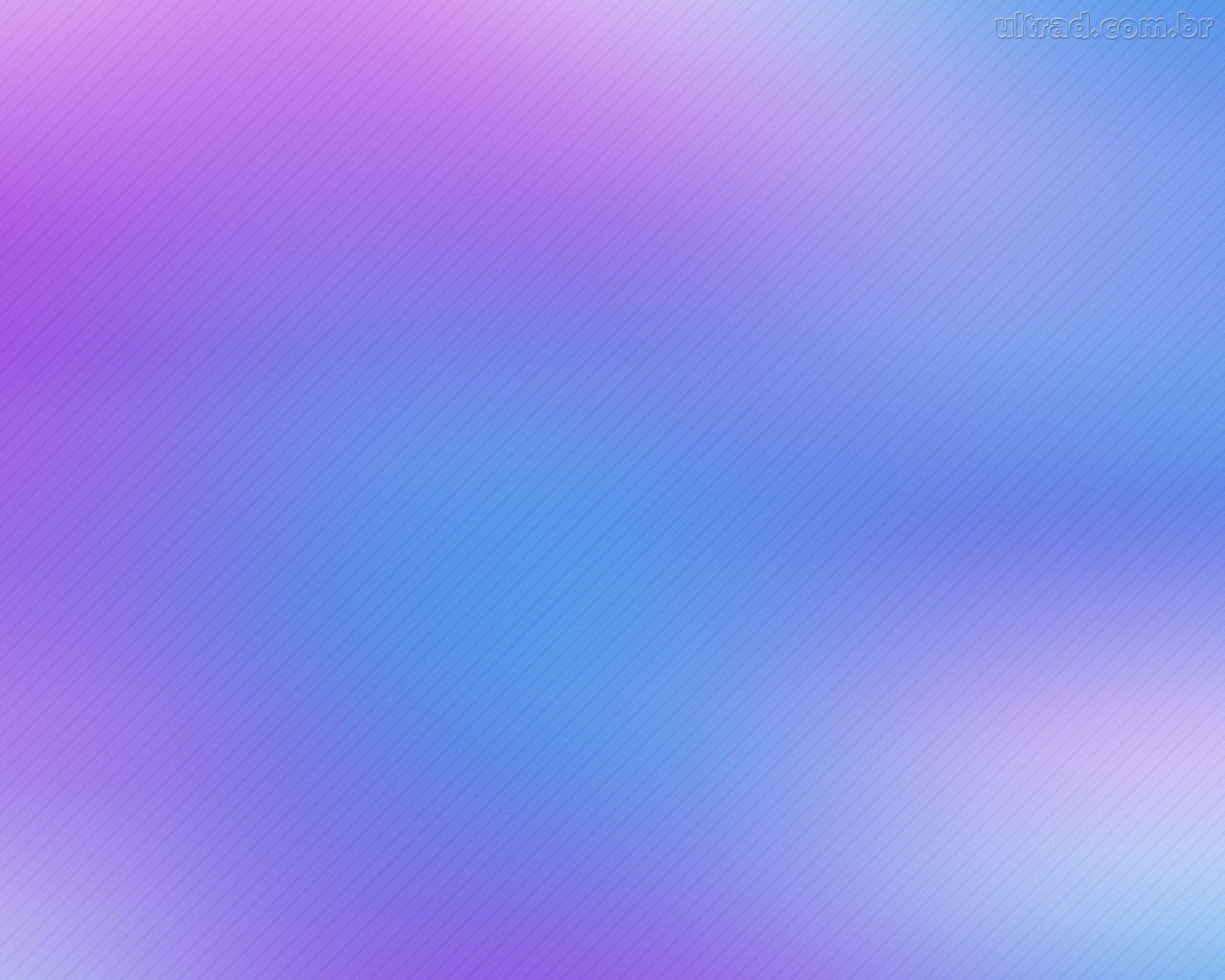 Introdução
A estrutura física de minha unidade é muito boa, a pesar de ser município pequena, mas, tem todas as condições para o trabalho. Temos 4 consultórios, sendo 1 consultório de enfermagem, 1 consultório odontológico, 1 consultório médico e 1 para a nutricionista. Cada sala tem seu computador e mobília adequada, temos sala de vacinas, quarto para deposito de lixo (expurgo), uma sala de reuniões. A deficiência que temos por enquanto é a não presença do prontuário eletrônico, mas já está sendo providenciado e instalado para melhorar nosso serviço.
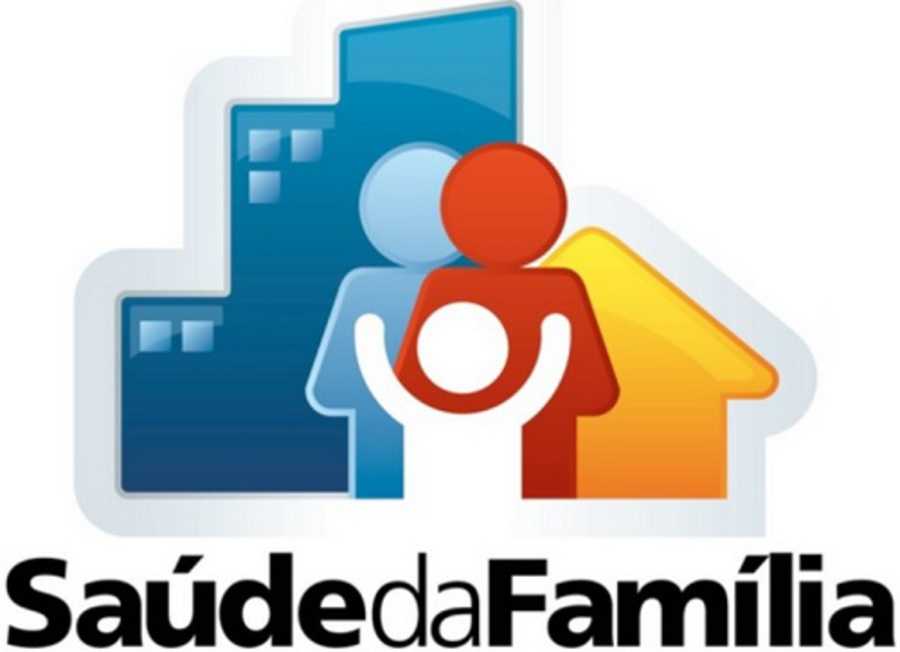 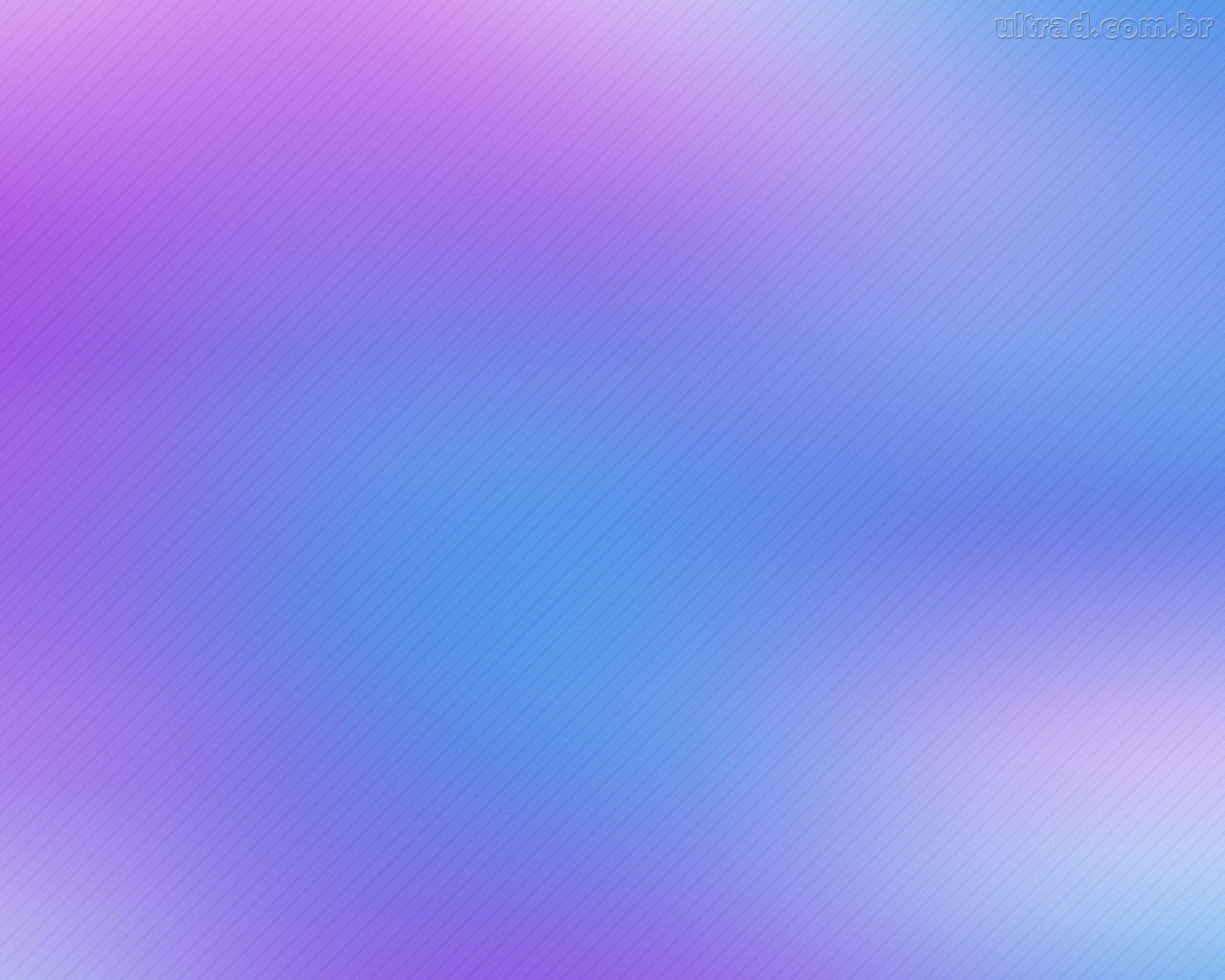 Temos uma população adscrito de 2550 destas 1250 são de sexo masculino e 1300 do sexo feminino com uma variedade de idade de:
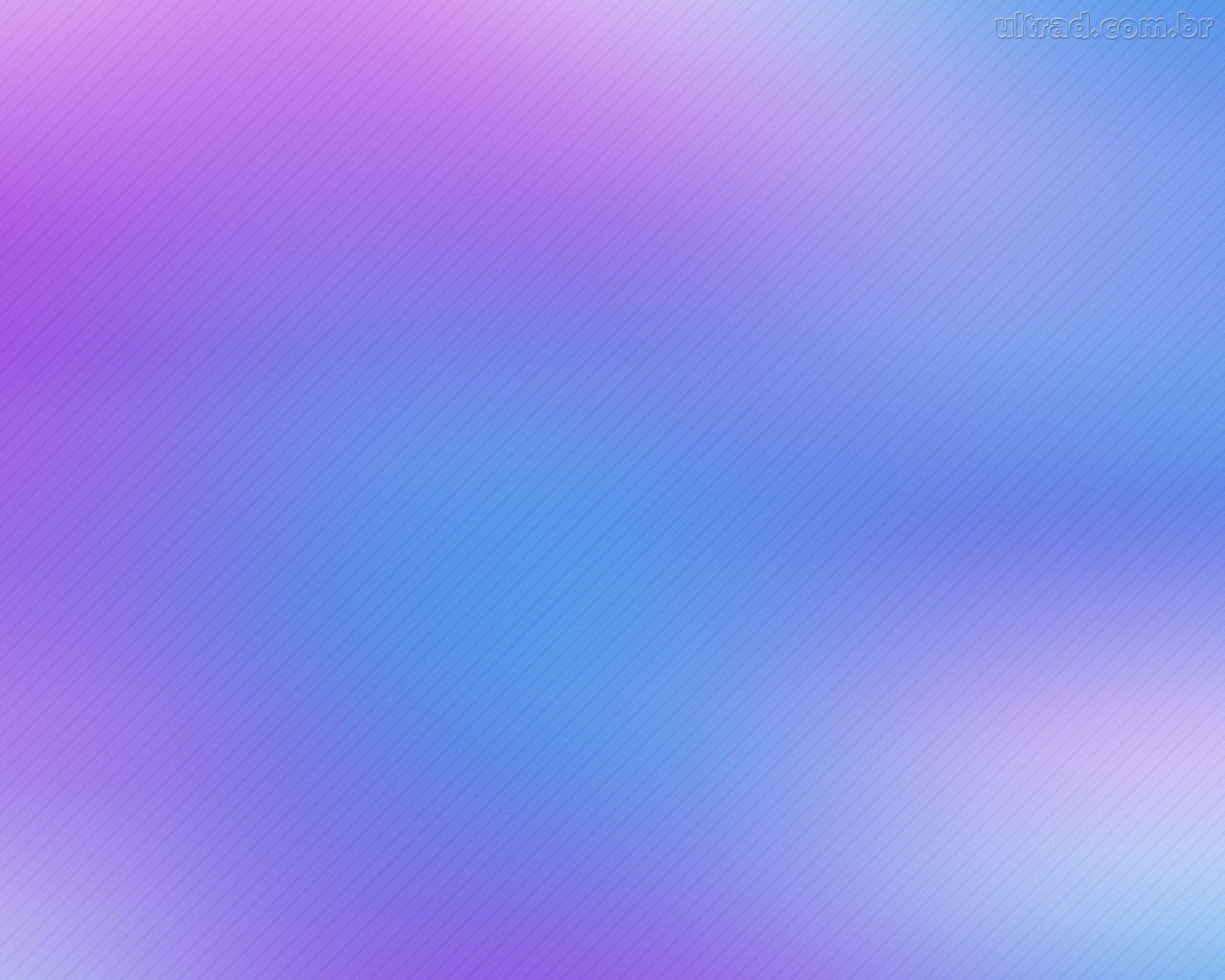 Análise EstratégicaFoco Hipertensão e Diabetes
Justificativa
  
	Nos últimos anos, na presença de Diabetes Mellitus e Hipertensão Arterial é observada com frequência cada vez maior, sobretudo na sociedade moderna, onde o estilo de vida, caracterizado por uma dieta demasiado rica em gorduras e açucares e por um hábito generalizado de estilo sedentário, favorecendo estas doenças que, constituem fatores para a principal causa de morbimortalidade na população brasileira, representando dois dos principais fatores de risco das doenças coronárias, que podem levar a invalidez parcial ou total do indivíduo, com graves repercussões para o paciente e sua família. (BRASIL, 2013).nossa cobertura era de 58% para hipertensão e 54% para diabetes. inferiores à média nacional. Além disso, não existem ações sistematizadas, como acolhimento aberto à toda a população alvo, ações agendadas em dias específicos da semana .
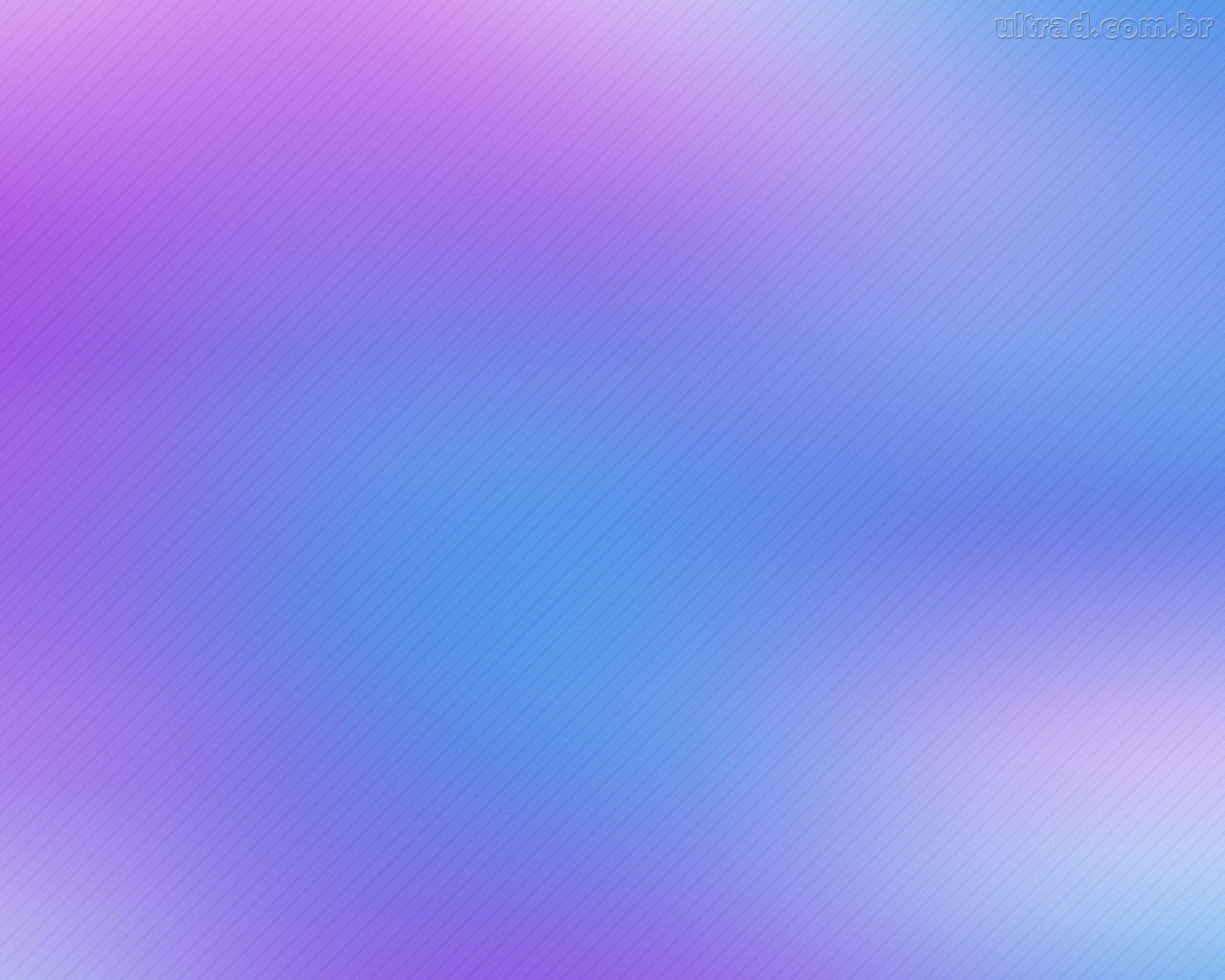 Objetivos
Objetivo geral 
Melhorar da Atenção à Saúde das pessoas com Hipertensão e/ou Diabetes na Unidade Básica de Saúde Caibaté 1, Caibaté/RS.

Objetivos específicos 
Ampliar a cobertura dos Hipertensos e Diabéticos na Unidade básica de saúde
 Melhorar a qualidade da atenção a hipertensos e diabéticos
Melhorar a adesão do atendimento aos Hipertensos e Diabéticos na Unidade Básica de Saúde. 
Melhorar o registro das informações direcionado dos Hipertensos e Diabéticos na Unidade Básica de saúde.
Mapear os Hipertensos e Diabéticos de risco para doença cardiovascular na Unidade Básica de Saúde.
Realizar ações de promoção da saúde voltada aos Hipertensos e Diabéticos na Unidade Básica de saúde
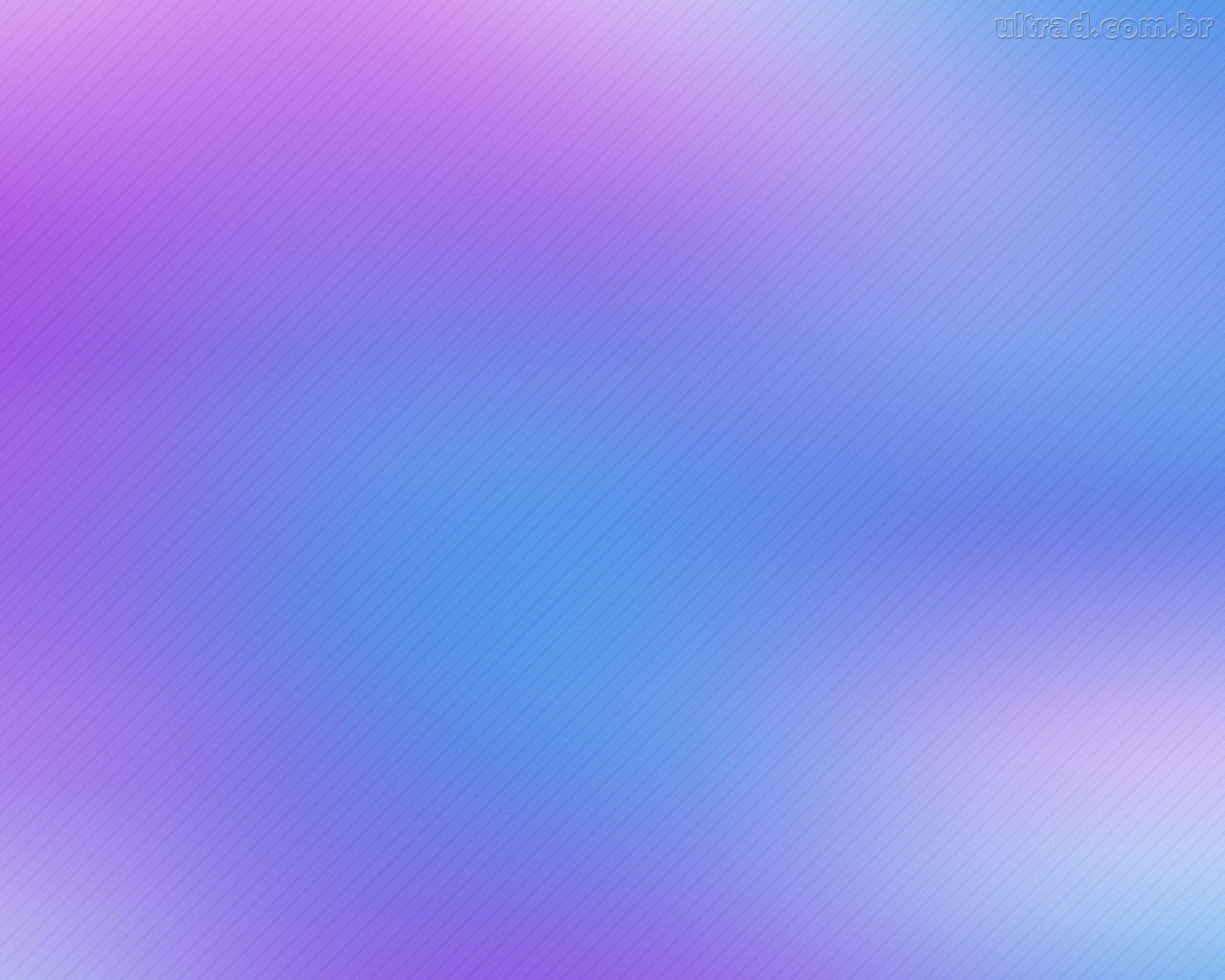 Metodologia
Público-Alvo:
570 pessoas com hipertensão e 173 pessoas com diabetes, com idade igual ou superior a 20 anos. 

Logística:
Protocolos/cadernos de Atenção Básica do Ministério da Saúde Nº 36 (Estratégias para o cuidado da pessoa com doença crônica: diabetes mellitus, 2013) e Nº 37 (Estratégias para o cuidado da pessoa com doença crônica: hipertensão arterial sistêmica, 2013).
Ficha-espelho disponibilizada pelo curso de especialização.
Planilha coleta de dados.
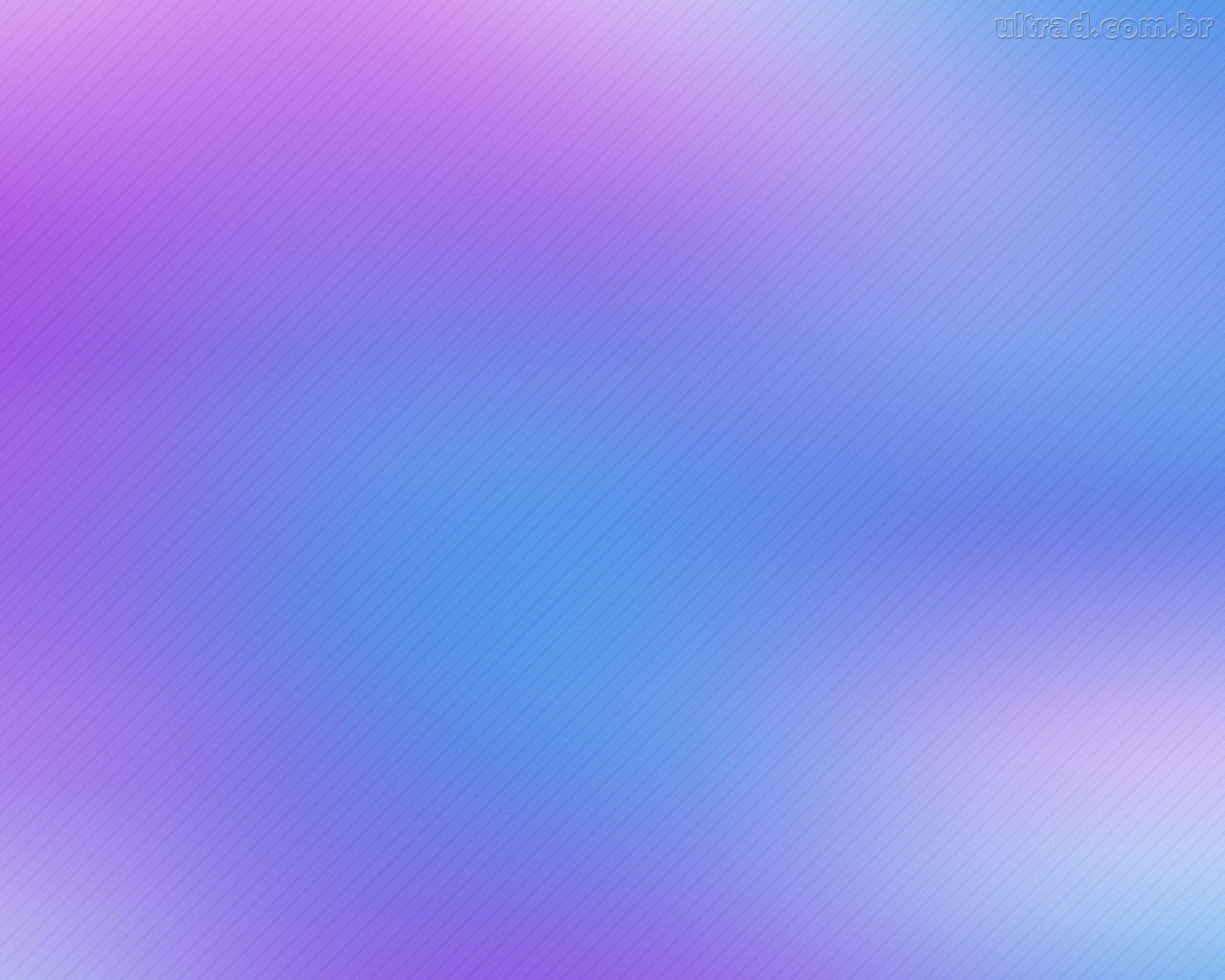 ResultadosObjetivo 1. Ampliar a cobertura a hipertensos e/ou diabéticos Meta: 1.1 Cadastrar 100 % dos hipertensos da área de abrangência no Programa de Atenção à Hipertensão Arterial e à Diabetes Mellitus da unidade de saúde. Mellitus da unidade de saúde.
Figura 1: Cobertura do programa de atenção ao hipertenso na unidade de saúde
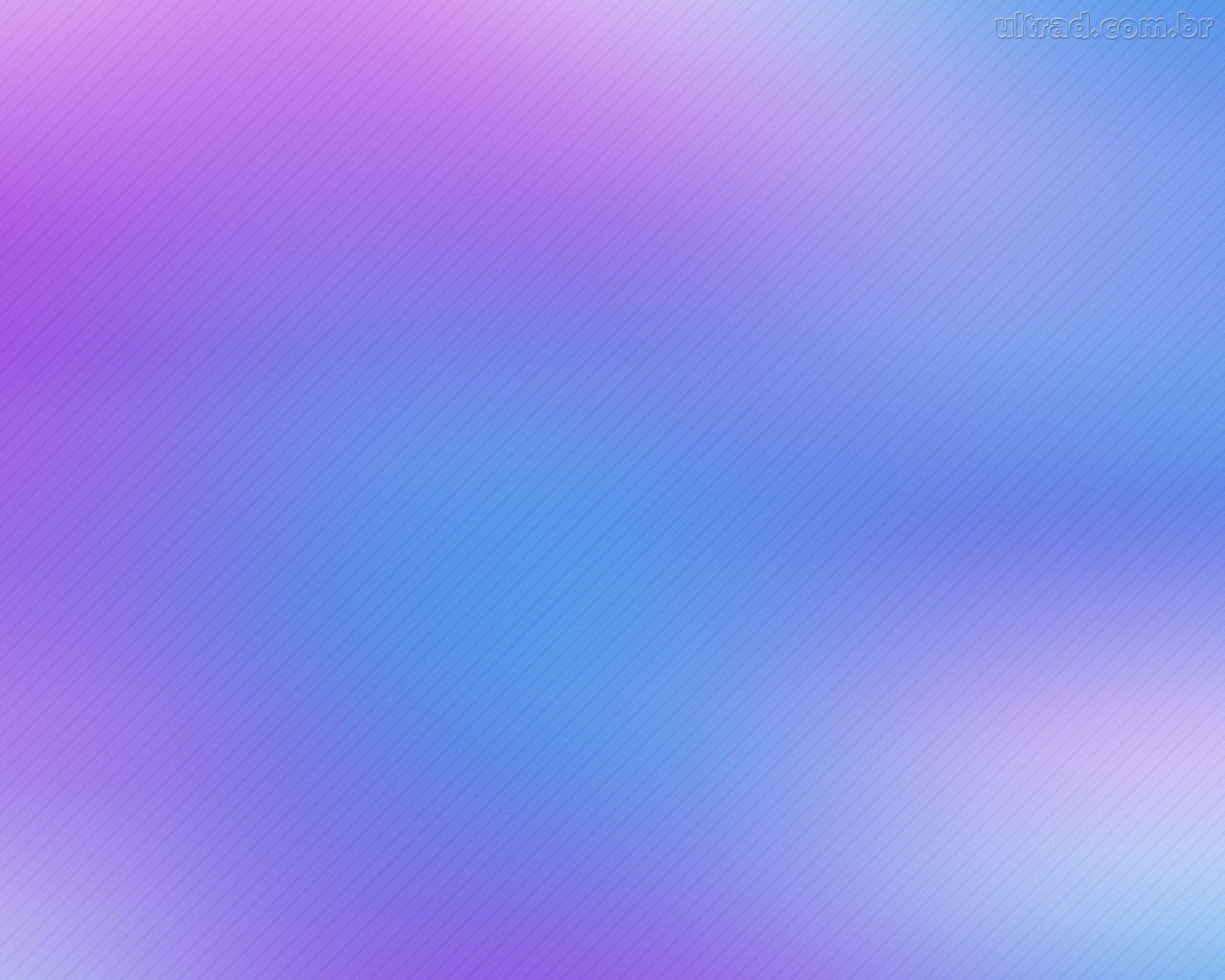 Meta 1.2 Cadastrar 100 % dos diabéticos da área de abrangência no Programa de Atenção à Hipertensão Arterial e à Diabetes
Figura 2: Cobertura do programa de atenção ao diabético na unidade de saúde
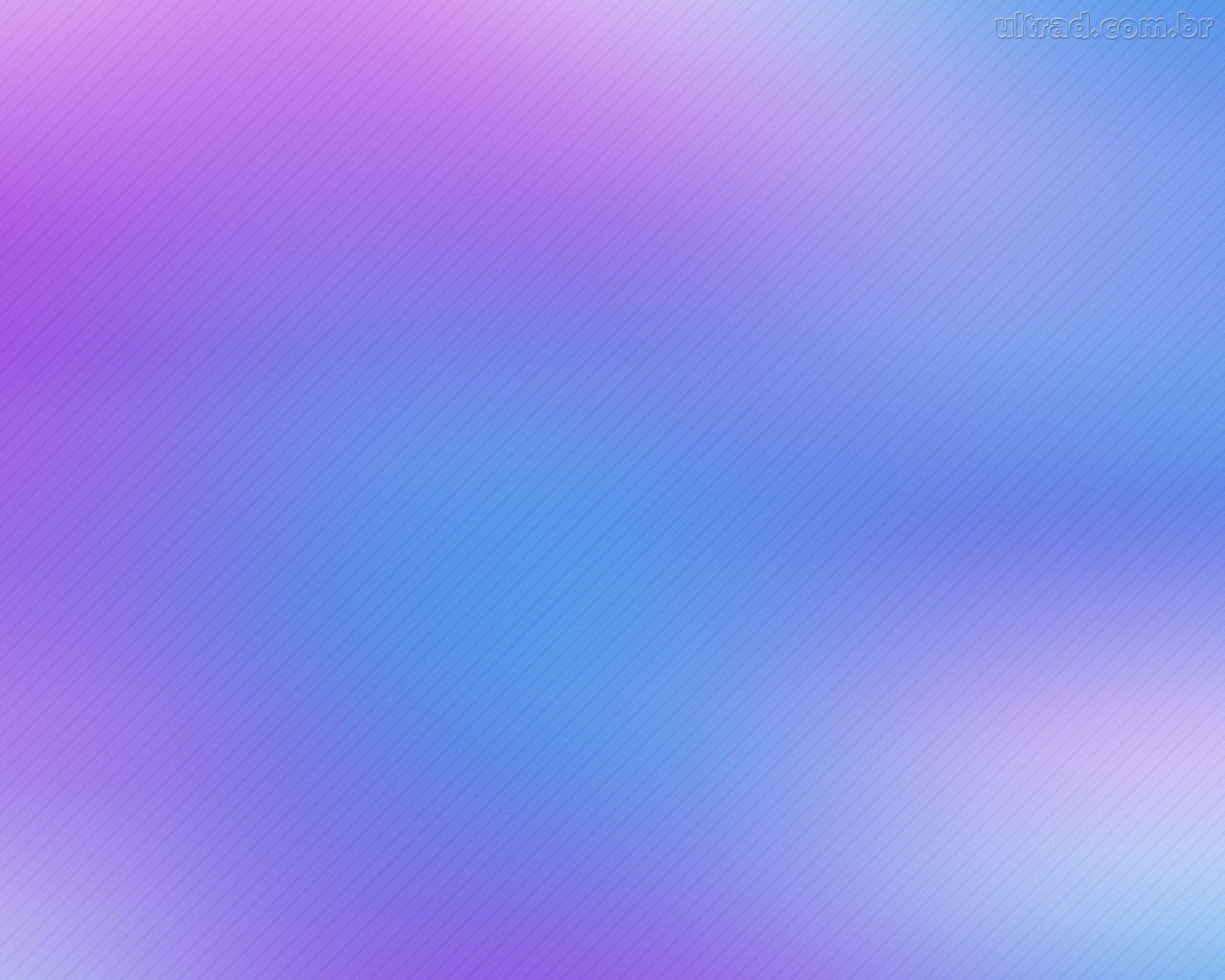 Objetivo 2. Melhorar a qualidade da atenção a hipertensos e diabéticos
Meta 2.1- Realizar exame clínico apropriado em 100% dos hipertensos. 
Meta 2.2-. Realizar exame clínico apropriado em 100% dos diabéticos. 
Meta 2.3- Garantir a 100% dos hipertensos a realização de exames complementares em dia de acordo com o protocolo. 
Meta 2.4 Garantir a 100% dos diabéticos a realização de exames complementares em dia de acordo com o protocolo 
Meta 2.5. Priorizar a prescrição de medicamentos da farmácia popular para 100% dos hipertensos cadastrados na unidade de saúde. 
Meta 2.6. Priorizar a prescrição de medicamentos da farmácia popular para 100% dos diabéticos cadastrados na unidade de saúde.
100% nos três meses de intervenção!
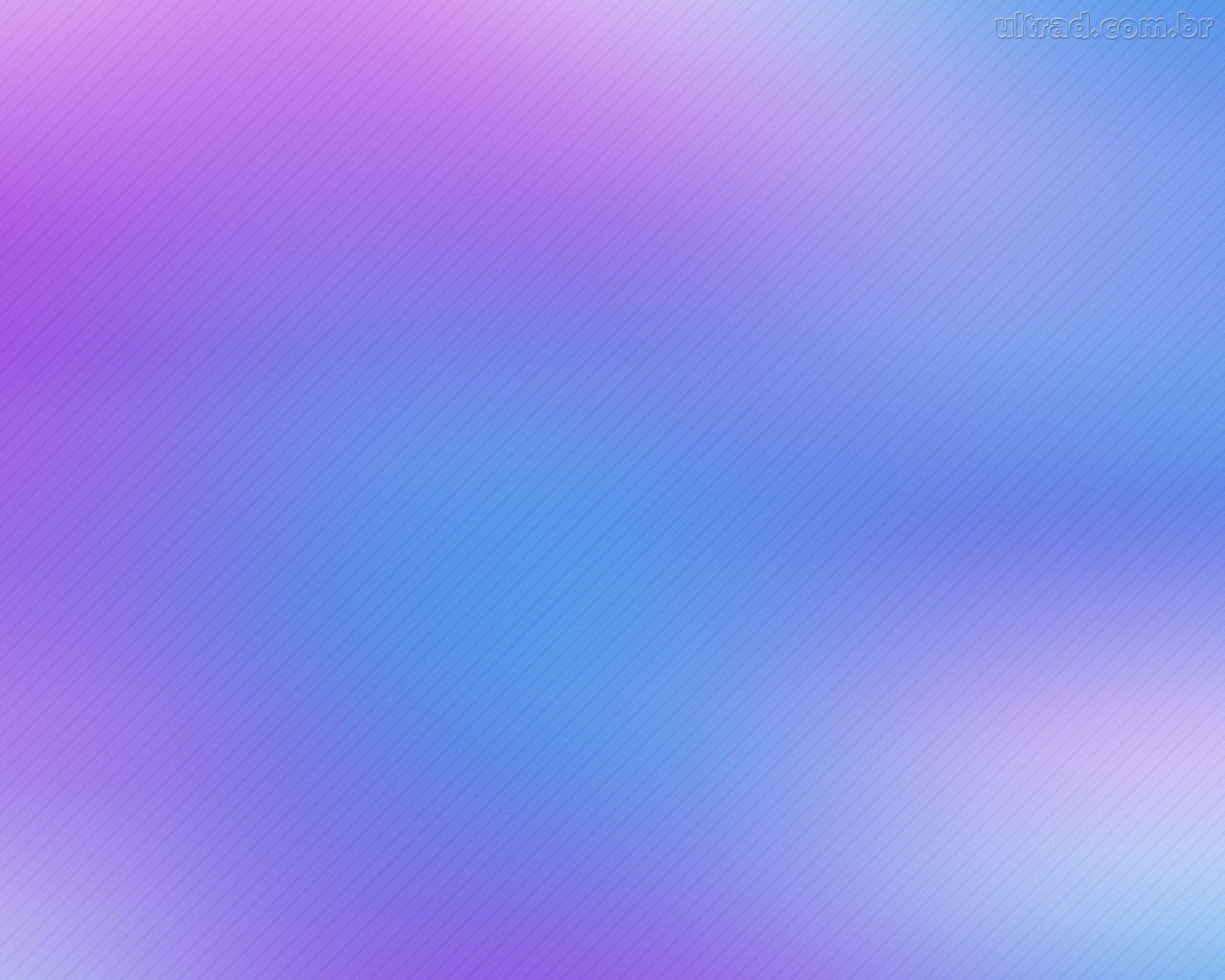 Meta: 2.7. Realizar avaliação da necessidade de atendimento odontológico em 100% dos hipertensos.
Figura 3: Proporção de hipertensos com avaliação da necessidade de atendimento odontológico
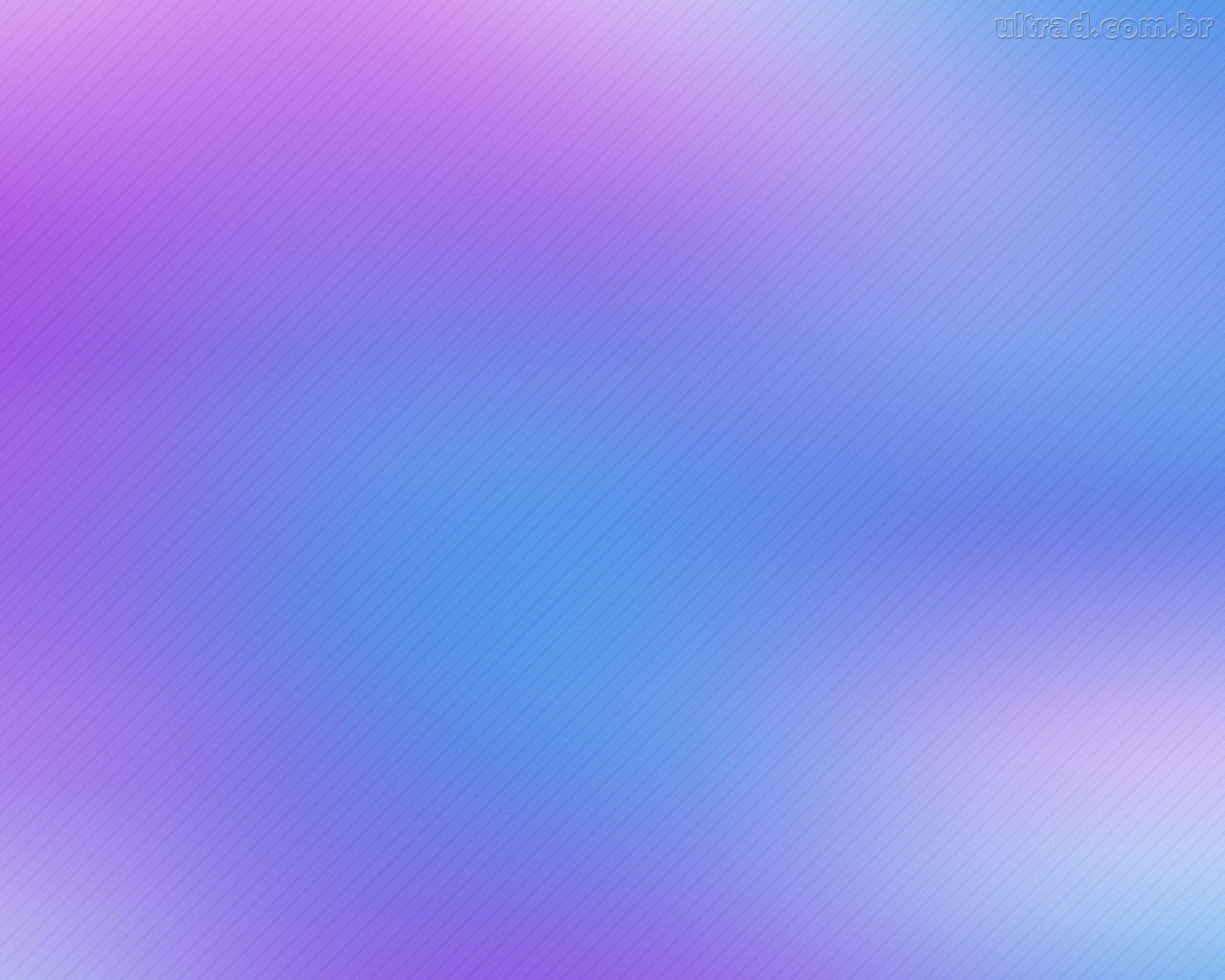 Meta 2.8 Realizar avaliação da necessidade de atendimento odontológico em 100% dos diabéticos.
Figura 4: Proporção de diabéticos com avaliação da necessidade de atendimento odontológico
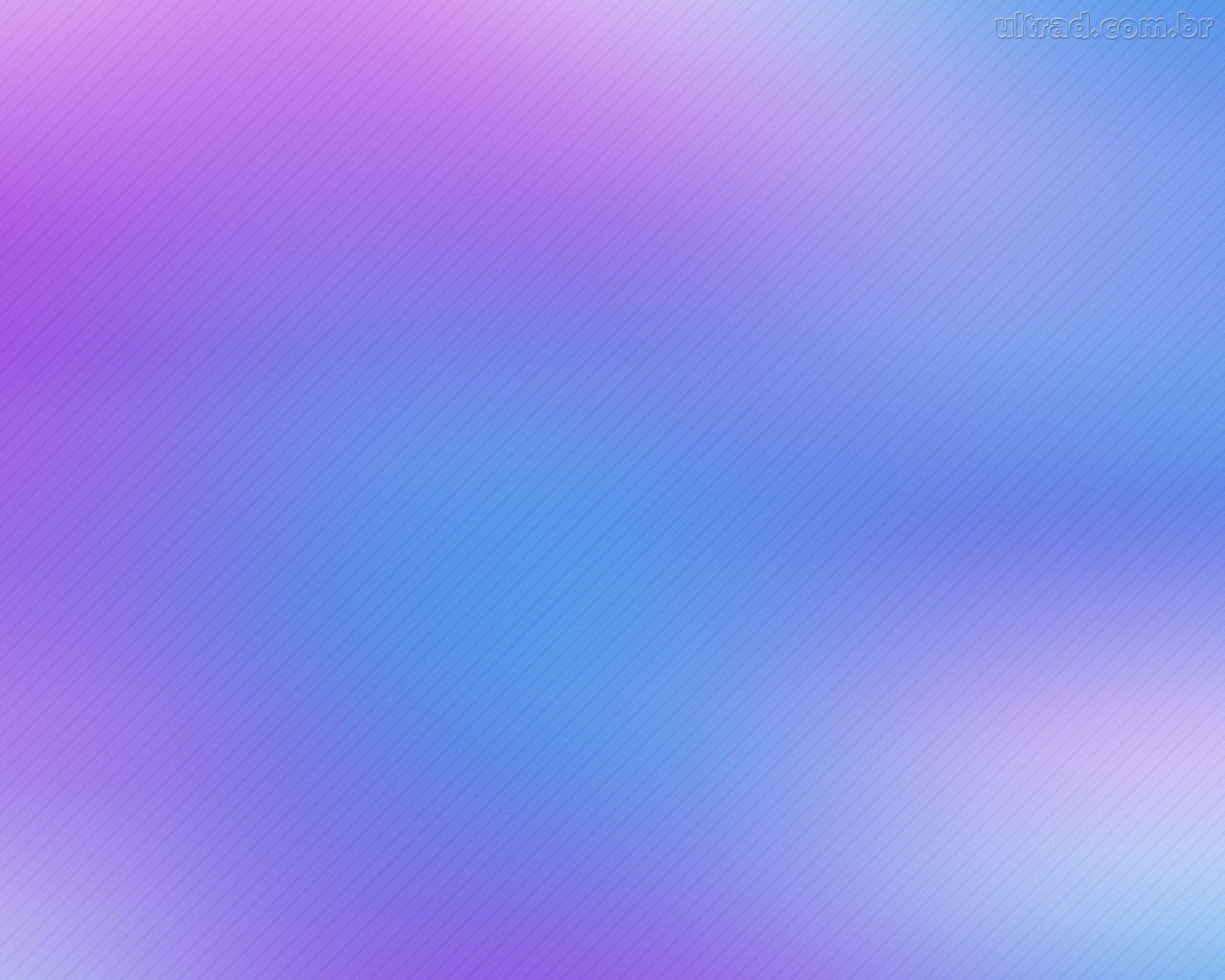 Objetivo 3: Melhorar a adesão do atendimento aos Hipertensos e Diabéticos na Unidade Básica de Saúde. 
Meta: 3.1- Buscar 100% dos hipertensos faltosos as consultas na unidade de saúde, conforme a periodicidade recomendada.
Figura 5: Proporção de hipertensos faltosos às consultas com busca ativa
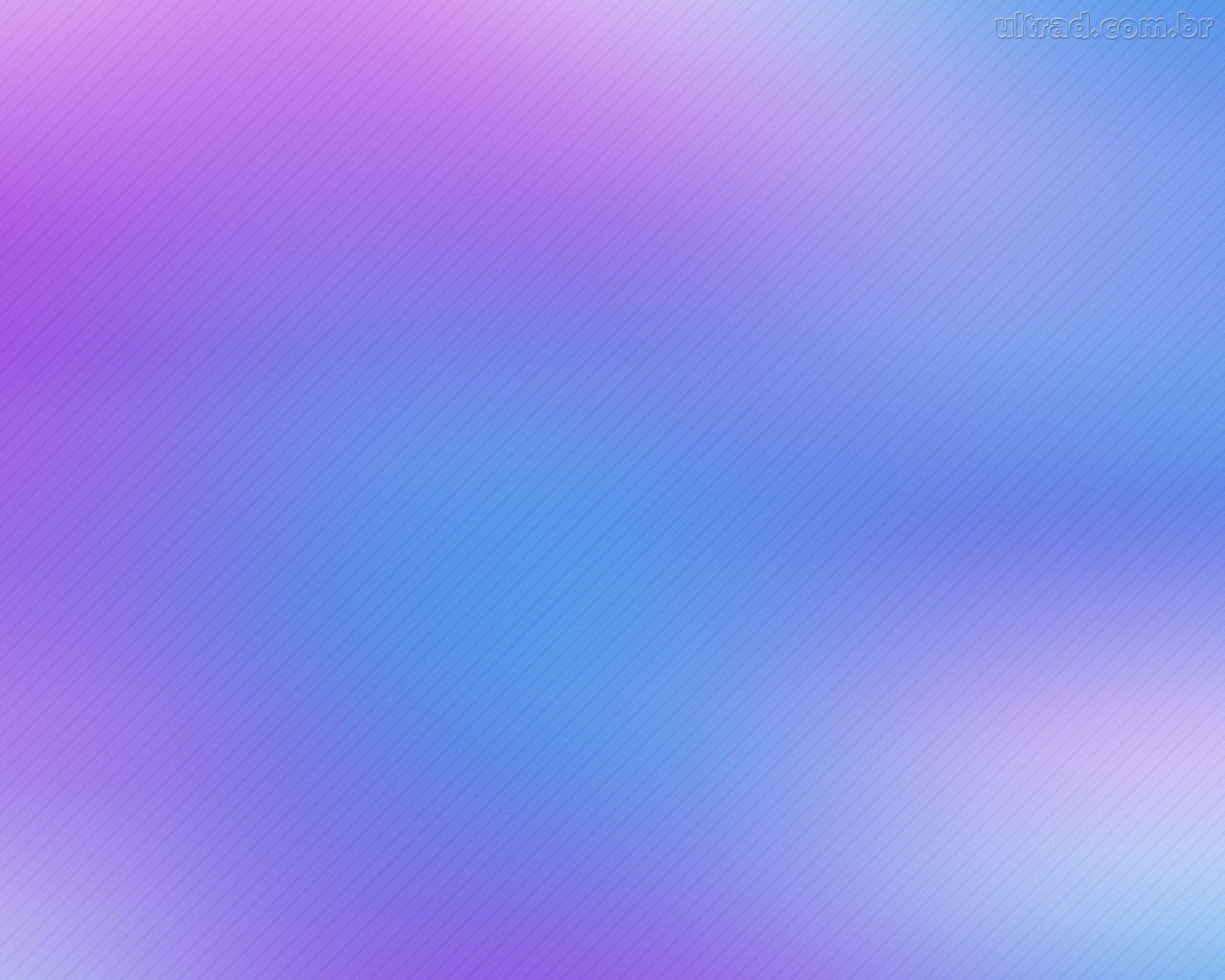 Meta 3.2- Buscar 100% dos diabéticos faltosos as consultas na unidade de saúde, conforme a periodicidade recomendada
Figura 6: Proporção de diabéticos faltosos às consultas com busca ativa
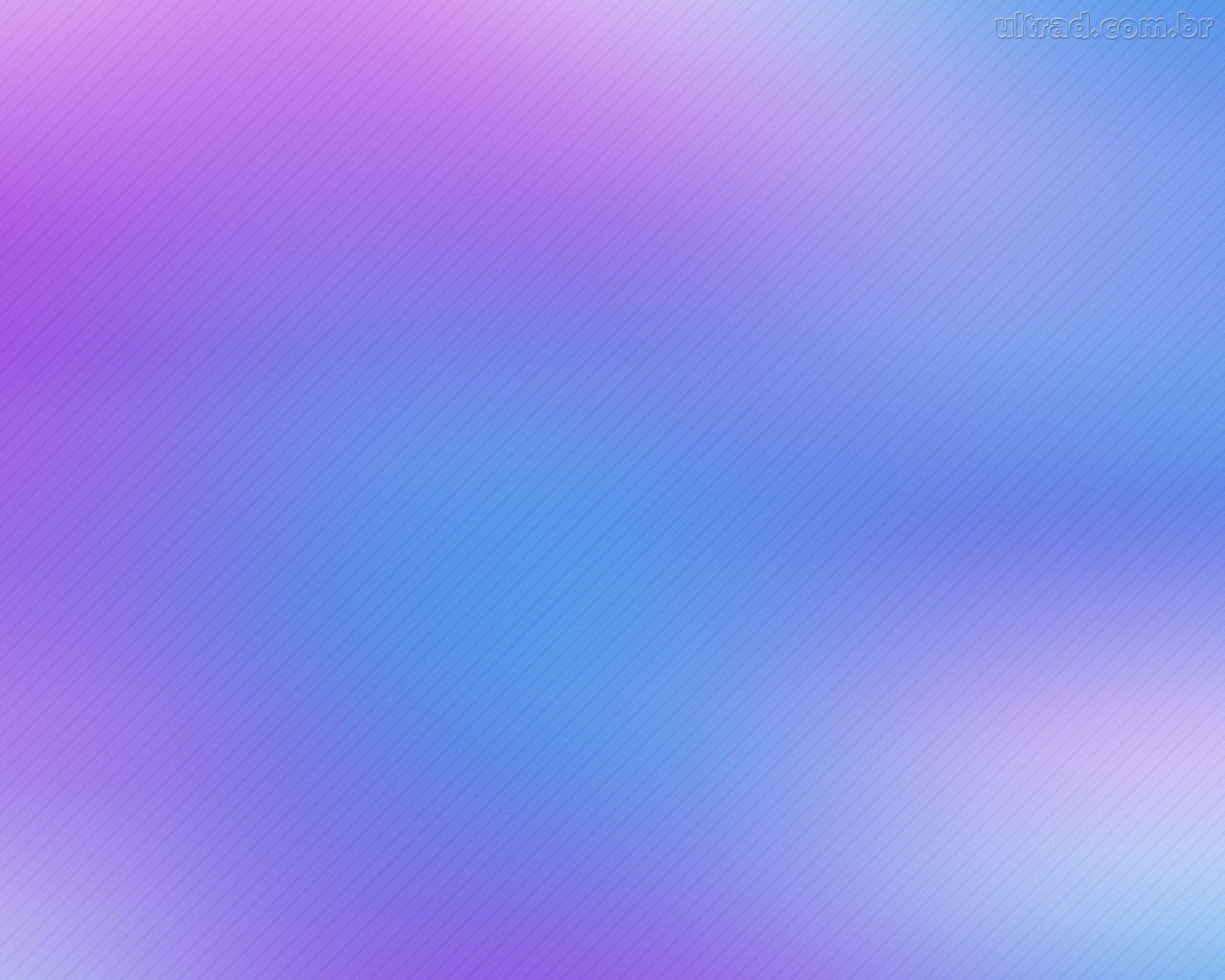 Objetivo 4: Melhorar o registro das informações direcionado dos Hipertensos e Diabéticos na Unidade Básica de saúde.
Meta 4.1 Manter ficha de acompanhamento de 100% dos hipertensos e diabéticos cadastrados na unidade de saúde. 
Meta 4.2 Manter ficha de acompanhamento de 100% dos diabéticos cadastrados na unidade de saúde
100% nos três meses de intervenção!
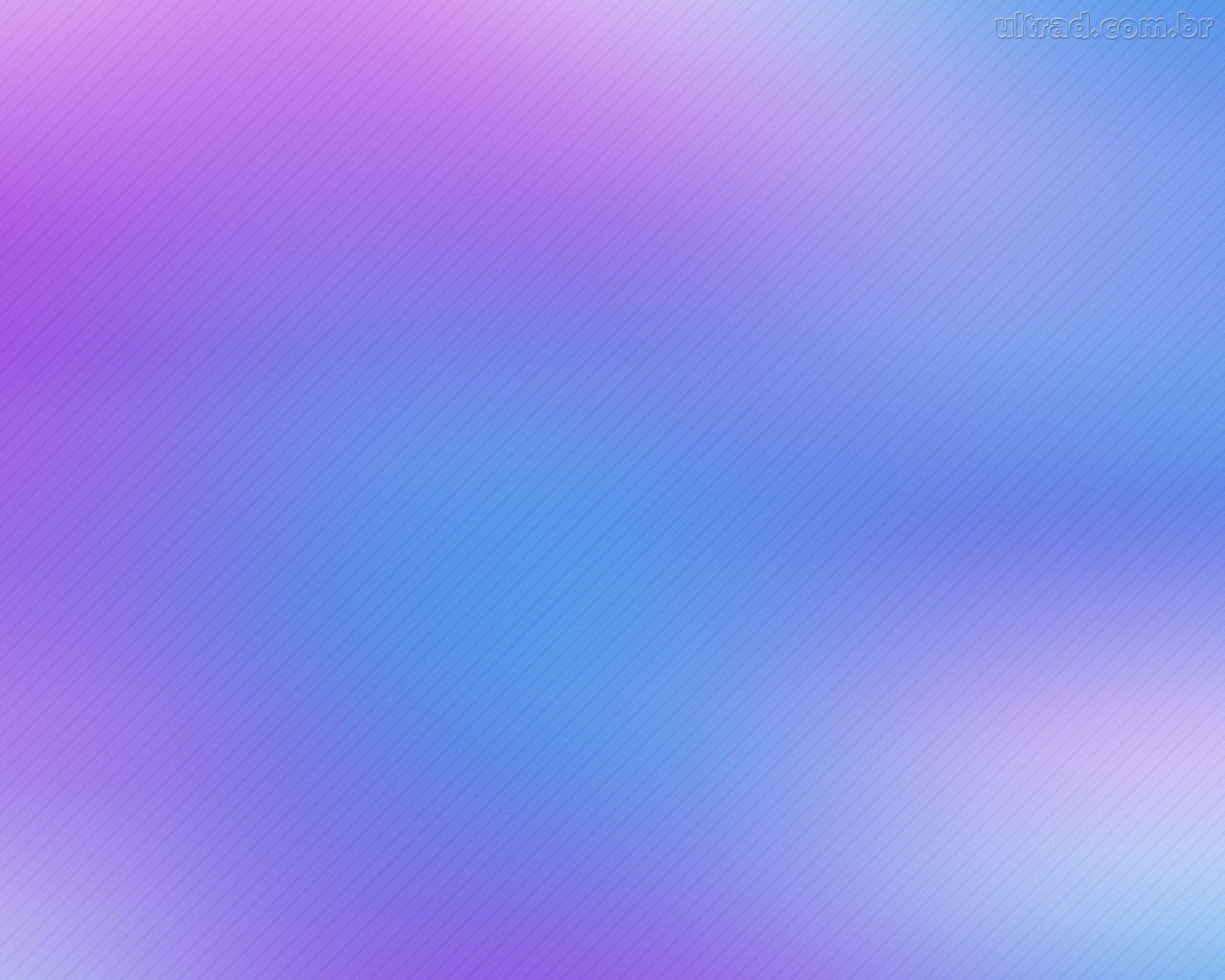 Objetivo 5: Mapear os Hipertensos e Diabéticos de risco para doença cardiovascular na Unidade Básica de Saúde.
Meta 5.1. Realizar estratificação do risco cardiovascular em 100% dos hipertensos cadastrados na unidade de saúde. 
Meta 5.2. Realizar estratificação do risco cardiovascular em 100% dos diabéticos cadastrados na unidade de saúde.
100% nos três meses de intervenção!
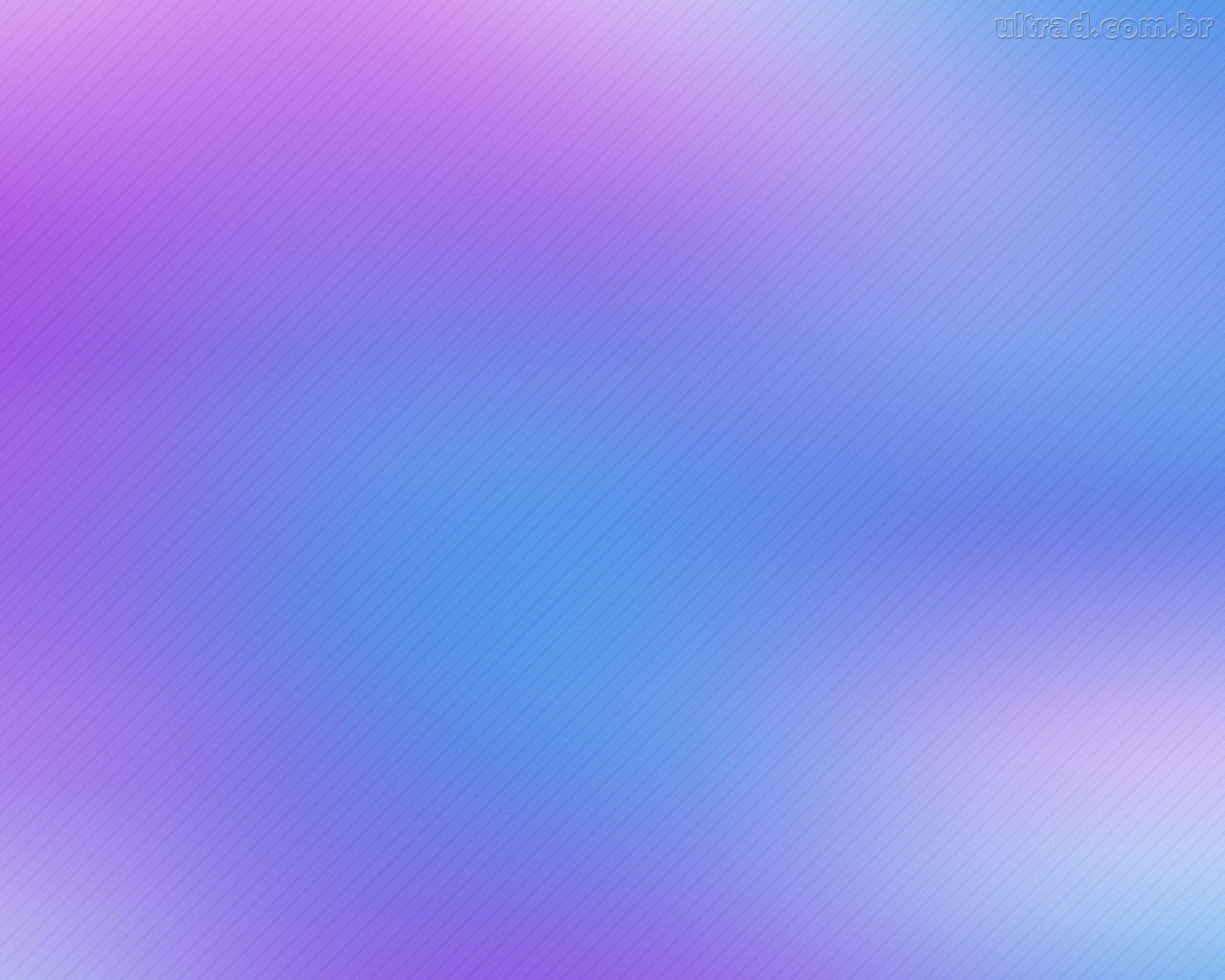 Objetivo 6: Realizar ações de promoção da saúde voltada aos Hipertensos e Diabéticos na Unidade Básica de saúde.
Meta 6.1 Garantir orientação nutricional sobre alimentação saudável a 100% dos hipertensos 
Meta 6.2 garantir orientação nutricional sobre alimentação saudável a 100% dos diabéticos 
Meta 6.3. Garantir orientação em relação a prática regular de atividades físicas a 100% dos pacientes hipertensos. 
Meta 6.4 garantir orientação em relação a pratica de atividade física a 100% dos pacientes diabéticos.
Meta 6.5 Garantir orientações sobre os riscos de tabagismo a 100% dos pacientes hipertensos. 
Meta 6.6 Garantir orientações sobre os riscos de tabagismo a 100% dos pacientes diabéticos.
100% nos três meses de intervenção!
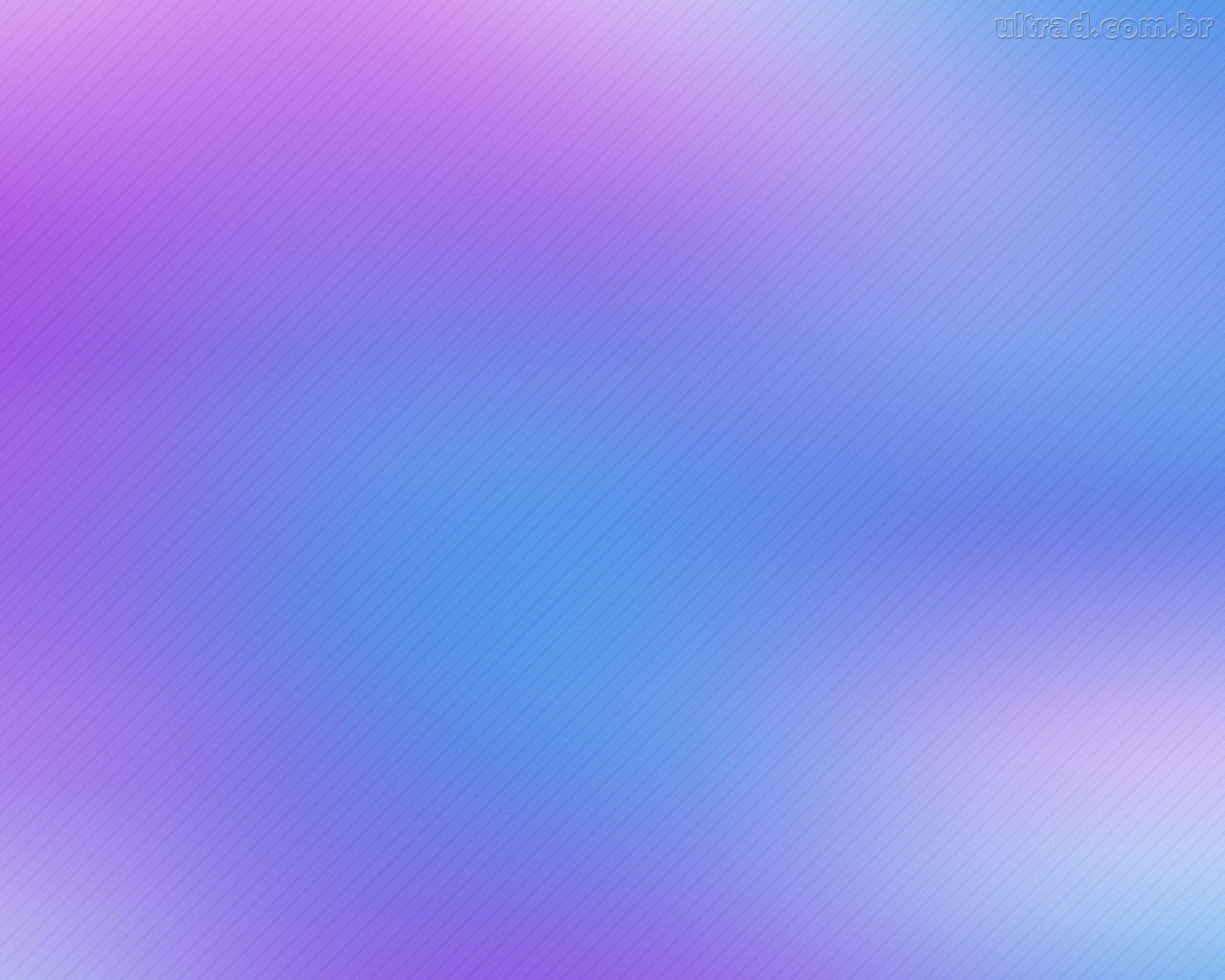 Discussão
Importância da intervenção:

Para a Equipe:
A intervenção exigiu que toda a equipe se capacitasse para seguir as recomendações do ministério de saúde, relativas ao rastreamento, tomada de pressão arterial, realização de hemoglicoteste, busca ativa de pacientes faltosos a consulta, diagnóstico e tratamento e monitoramento dos pacientes com hipertensão arterial e diabetes mellitus.
Para o Serviço:
 A intervenção ajudou a dar atribuições a equipe viabilizando a atenção a um maior número de pessoas. A melhora do registro e os agendamentos dos pacientes hipertensos e diabéticos em conjunto com as visitas domiciliares viabilizou a otimização da agenda para os atendimentos dos mesmos 
Para a Comunidade:
O  impacto da intervenção tem pouco conhecimento pela comunidade já que eles desconhecem o motivo e a priorização dos pacientes com hipertensão arterial e diabetes mellitus. Os pacientes hipertensos e diabéticos se encontram muito satisfeitos com a prioridade no atendimento em quanto a ele.
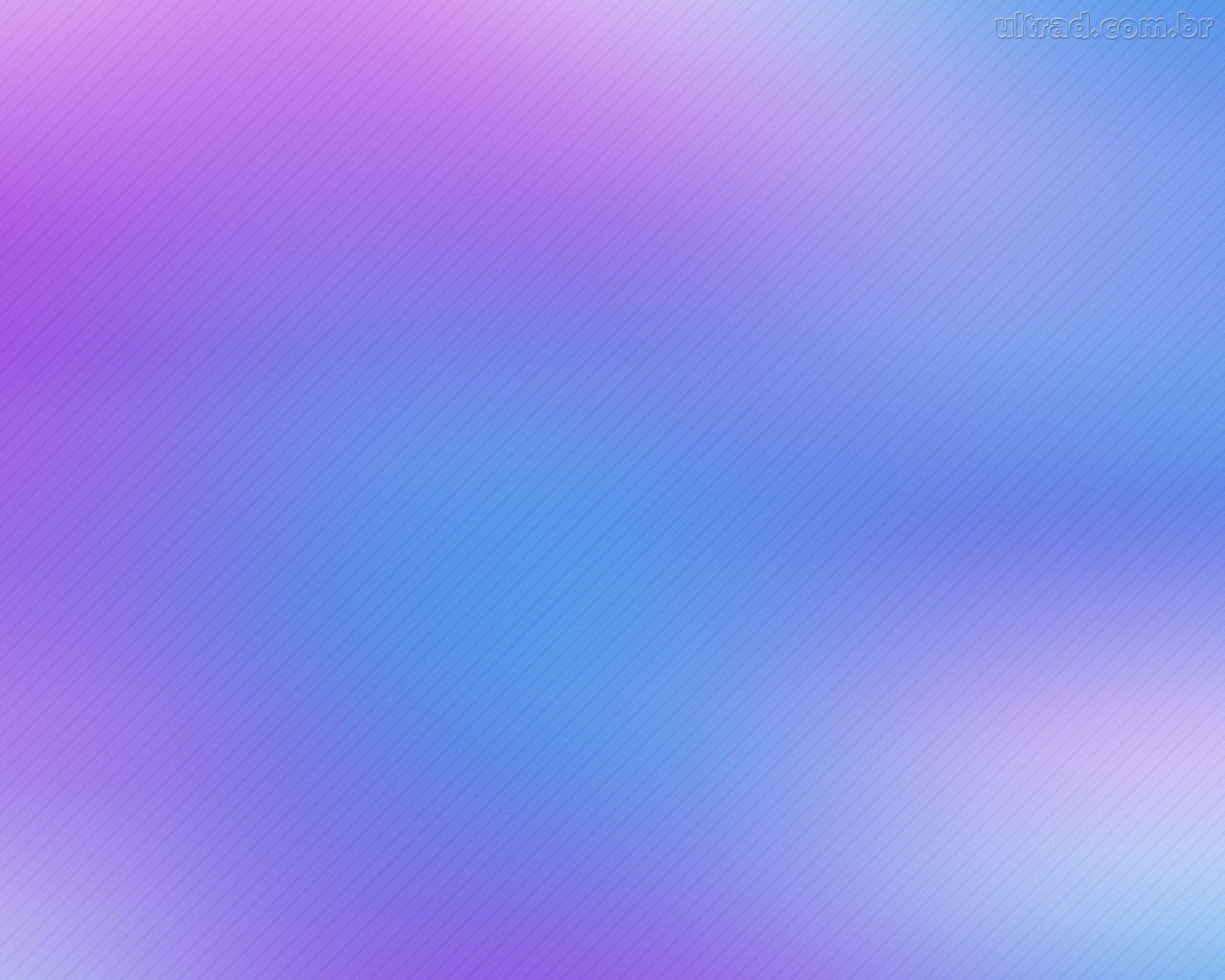 Reflexão crítica sobre o processo pessoal de aprendizagem
Acredito que a realização da análise situacional, foi de vital importância para obter dados da população da área de abrangência, porque só assim conhecemos os principais problemas de saúde da população, para uma posterior intervenção , acho que o período de mais trabalho e mais cansativo foi durante a intervenção. 
 Após a intervenção : Antes da intervenção nossa cobertura era de 58% para hipertensão e 54% para diabetes. Após a intervenção ampliamos para 100% a cobertura nos dois programas, cadastrando 570 usuários com Hipertensão Arterial e 173 com Diabetes. A intervenção foi importante para equipe, pois podemos nos capacitar para o atendimento a estes usuários, aumentando o vínculo com a comunidade .
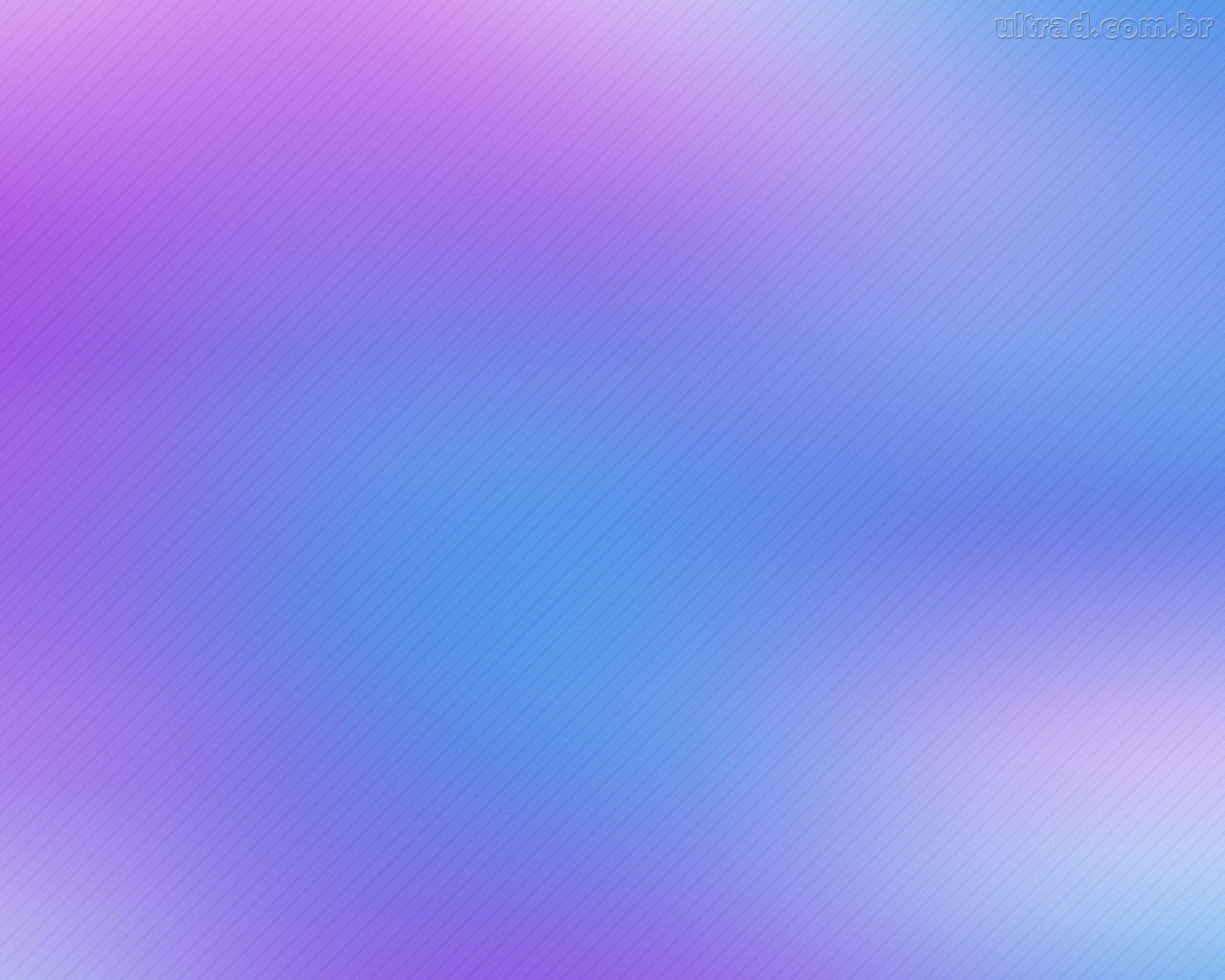 Referências
BRASIL. Ministério da Saúde. Secretaria de Atenção à Saúde. Departamento de Atenção Básica. Estratégia para o cuidado da pessoa com doença crônica: Diabetes Mellitus/Ministério da Saúde, Secretaria de Atenção à Saúde, Departamento de ATENCAO Básica – Brasília: Ministério da Saúde, 2013. 160 p.
BRASIL. Ministério da Saúde. Secretaria de Atenção à Saúde. Departamento de Atenção Básica. Estratégia para o cuidado da pessoa com doença crônica: Hipertensão arterial sistêmica/Ministério da Saúde, Secretaria de Atenção à Sade, Departamento de ATENCAO Básica – Brasília: Ministério da Saúde, 2013. 128 p.
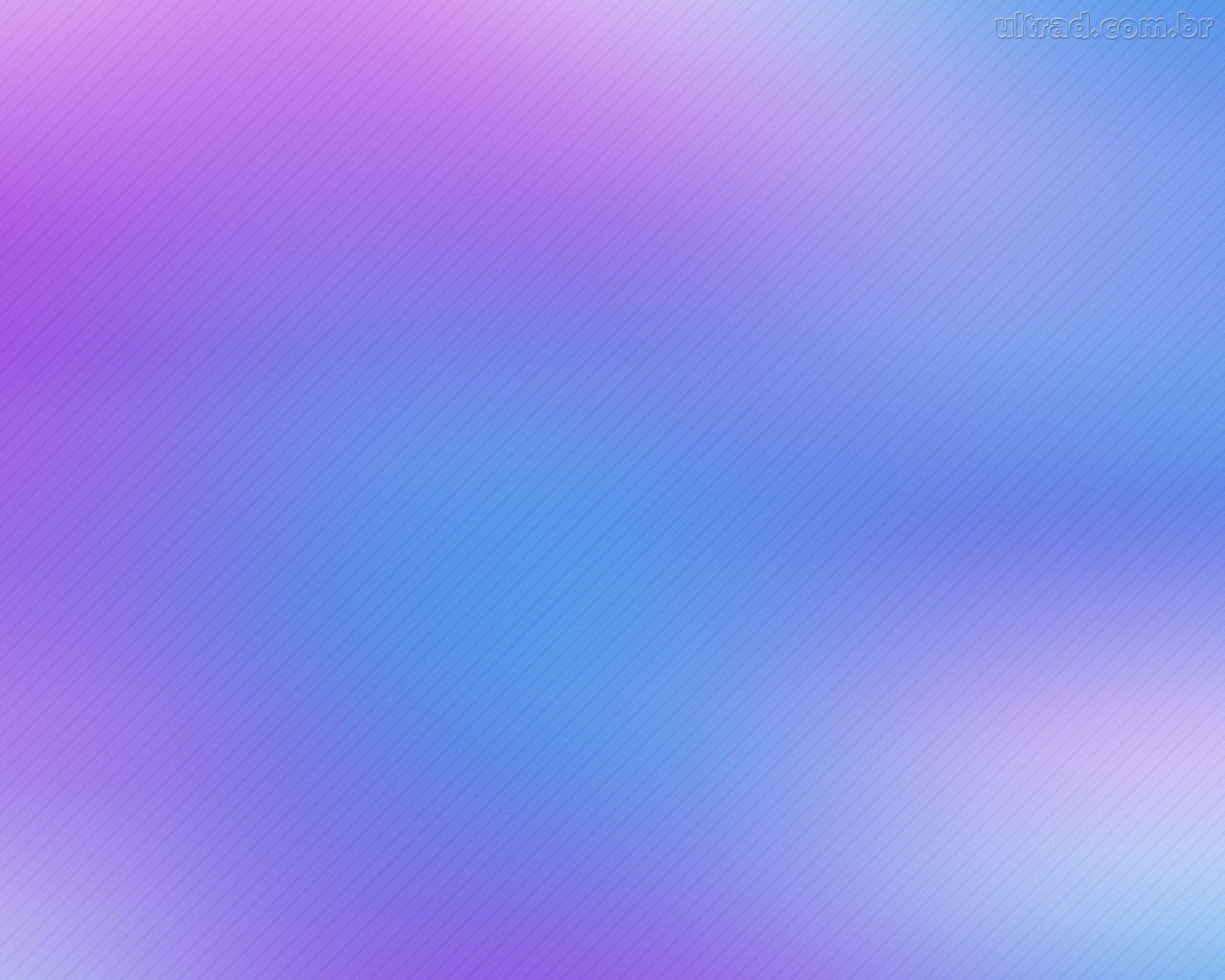 Muito Obrigado!